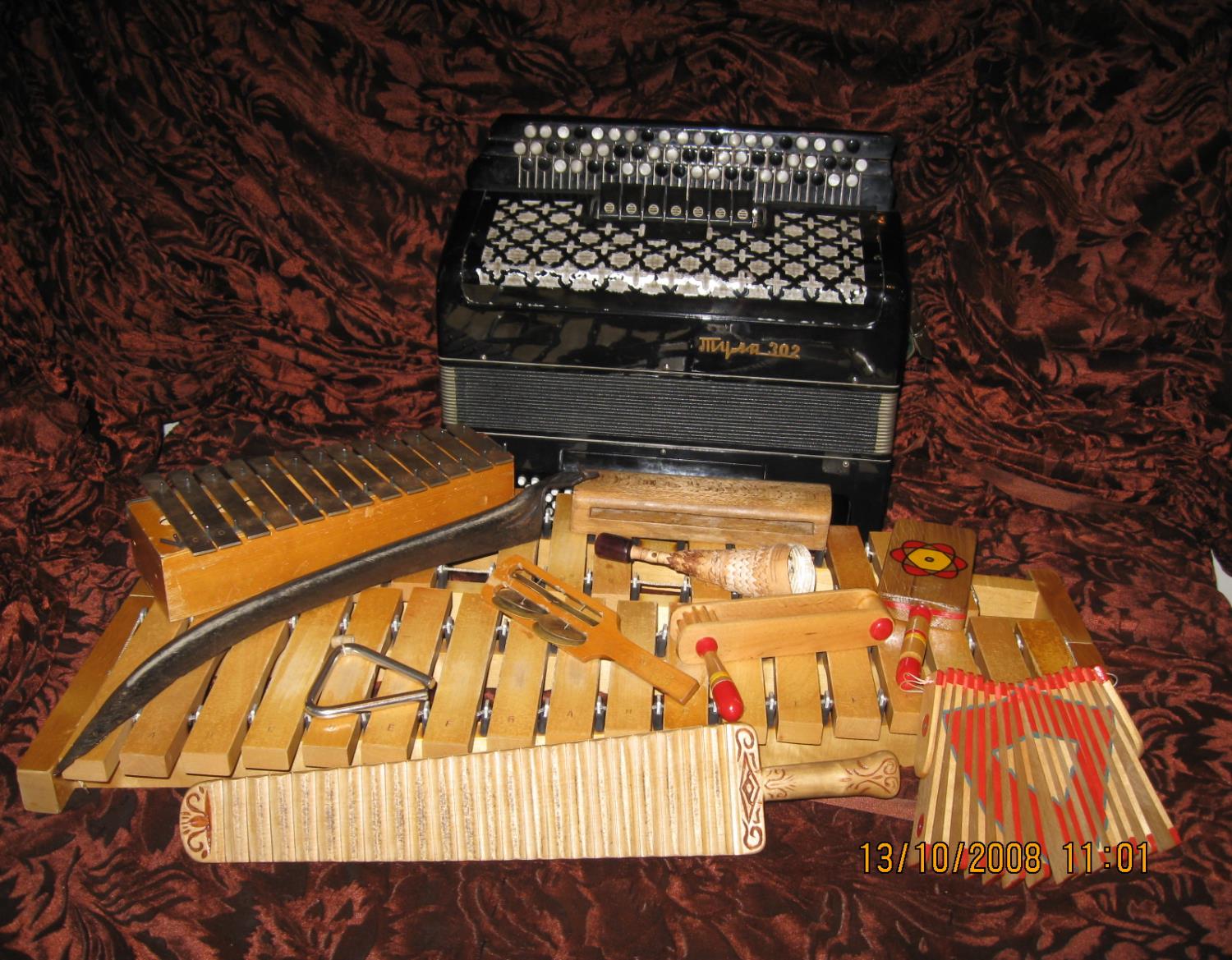 МОУ ДОД «ЦДОД» Заводского района г. Саратова
Как называется этот
 инструмент?
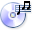 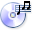 Автор презентации  
педагог дополнительного образования
Федотов Игорь Юрьевич
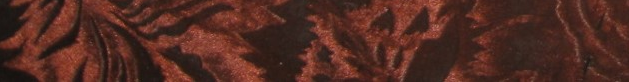 Цель:
Задачи:
Познакомить с ударно-шумовыми инструментами.
1. Учить определять и различать ударно-шумовые инструменты.
2. Воспитывать интерес и любовь к музыкальному творчеству.
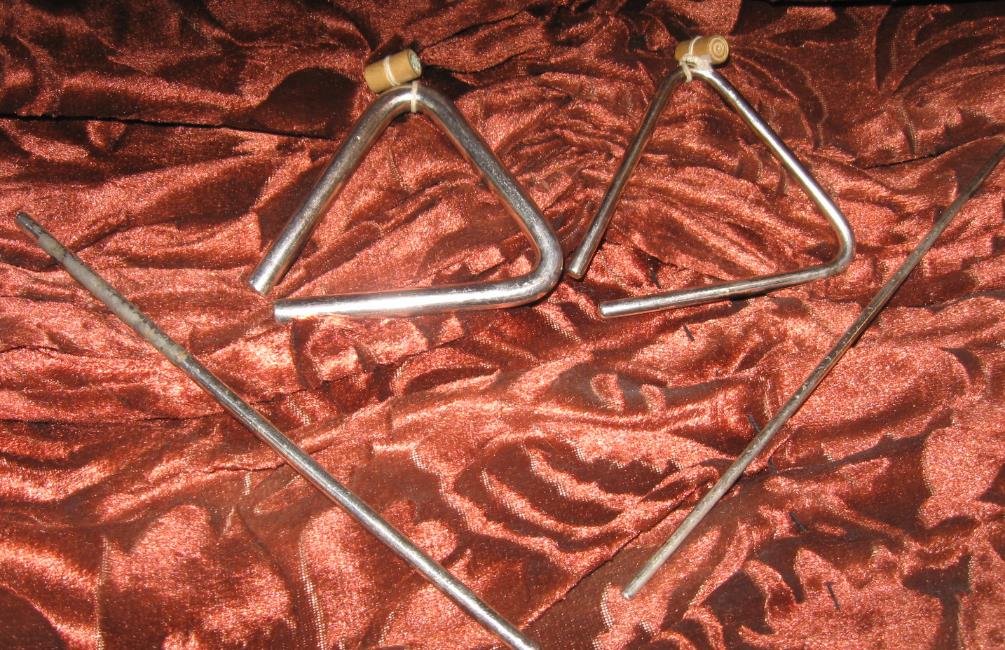 Как называется этот инструмент?
  пандейра
  коробочка
  треугольник
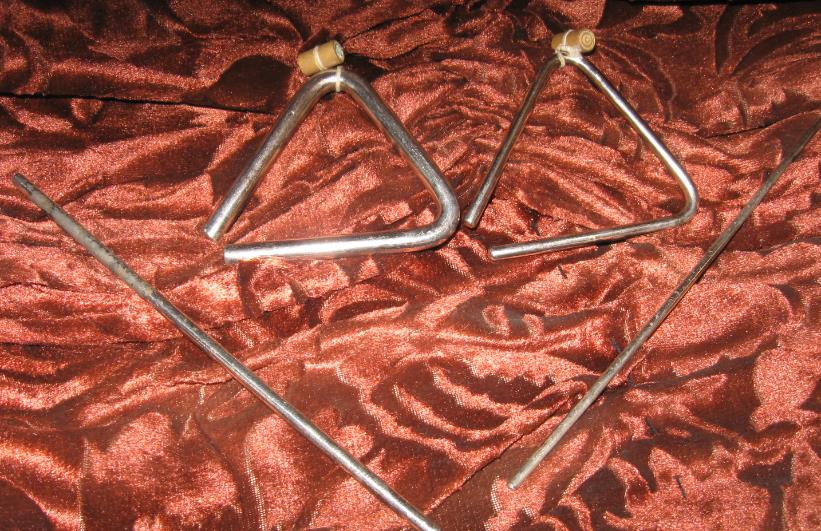 ТРЕУГОЛЬНИК – ударный музыкальный инструмент в виде металлического прута (обычно из стали или алюминия), изогнутого в форме треугольника. Один из углов оставлен открытым (концы прута почти касаются).
Треугольник принадлежит к инструментам с неопределённой высотой звука, имеет блестящий и яркий тембр. Как правило, ему поручаются несложные ритмические фигуры и тремоло. Треугольник подвешивается за один из углов на тонкой проволоке или тесьме, которую держат в руке или прикрепляют к пюпитру. По треугольнику ударяют металлической (реже деревянной) палочкой (на жаргоне музыкантов эта палочка называется «гвоздь»).
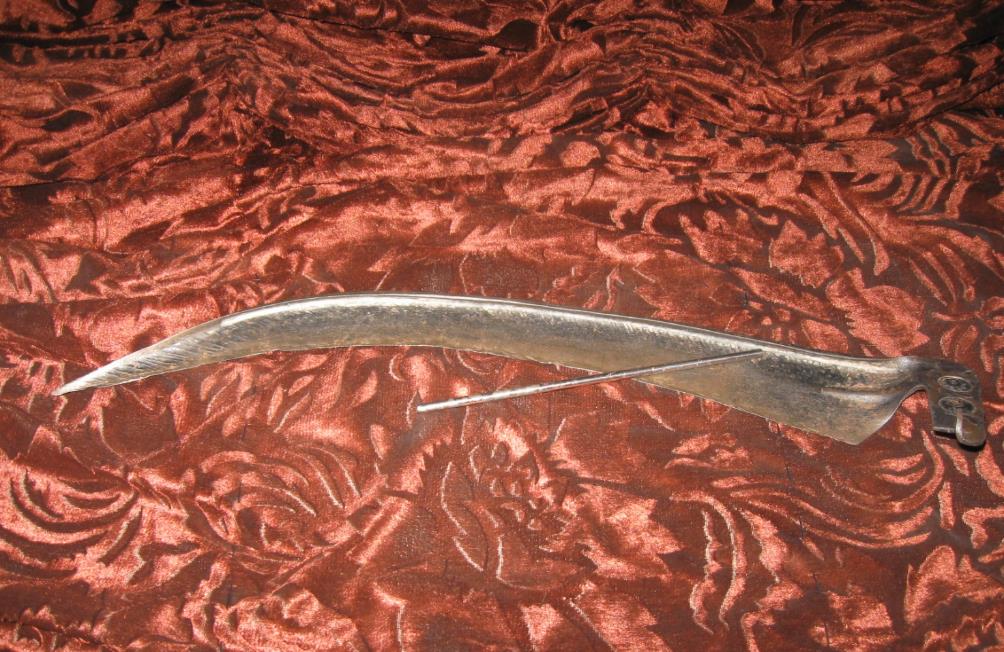 Как называется этот инструмент?
  коробочка
  коса
  пандейра
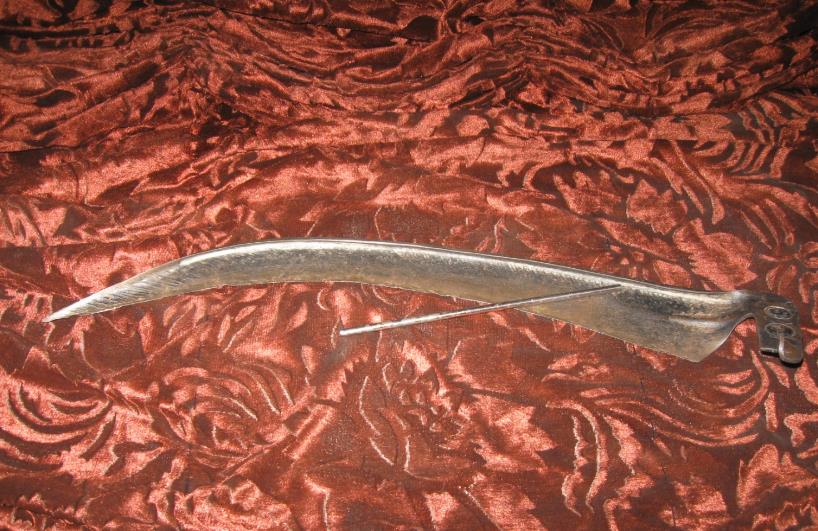 КОСА - обычная деревенская коса, народный ударный шумовой инструмент, такой же популярный в народе, как и ложки. 
Коса принадлежит к инструментам с неопределённой высотой звука. Как правило, ему поручаются несложные ритмические фигуры и тремоло. Коса подвешивается за основание на большой палец руки. По косе ударяют металлической (реже деревянной) палочкой.
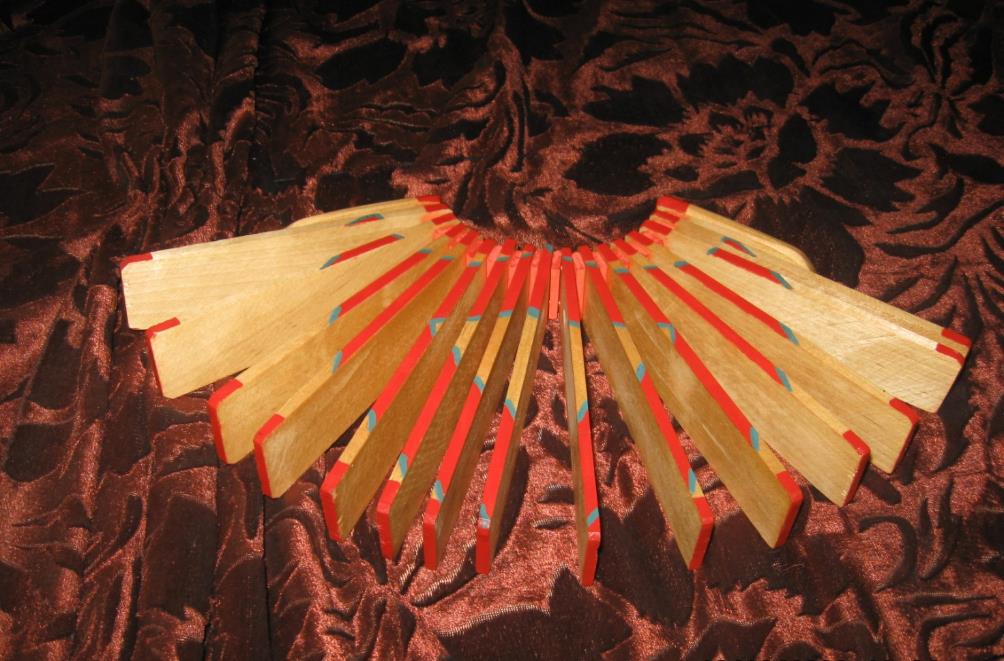 Как называется этот инструмент?
  коробочка
  коса
  трещотка
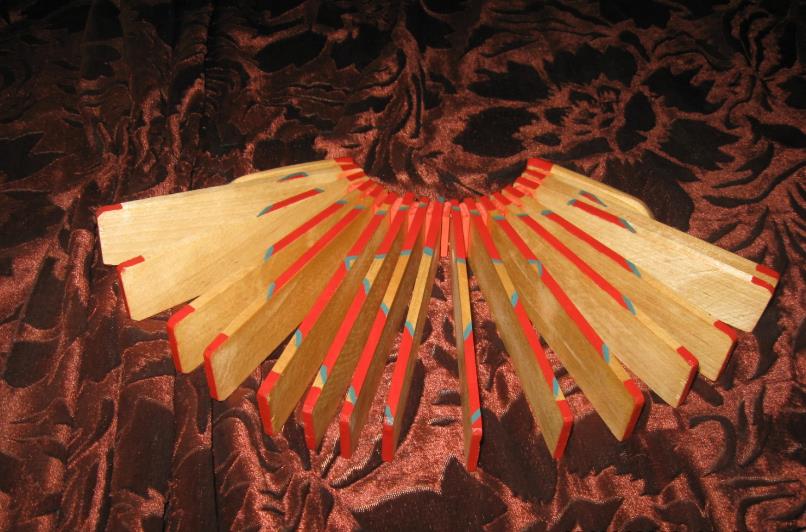 ТРЕЩОТКА – народный музыкальный инструмент, идиофон, заменяющий хлопки в ладоши. 
Трещотки состоят из набора 18-20 тонких дощечек (обычно дубовых) длиной 16-18 см. Они соединяются между собой плотной верёвкой, продетой в отверстия верхней части дощечек. Для разделения дощечек между ними вверху вставляются небольшие пластинки из дерева шириной приблизительно 2 см.
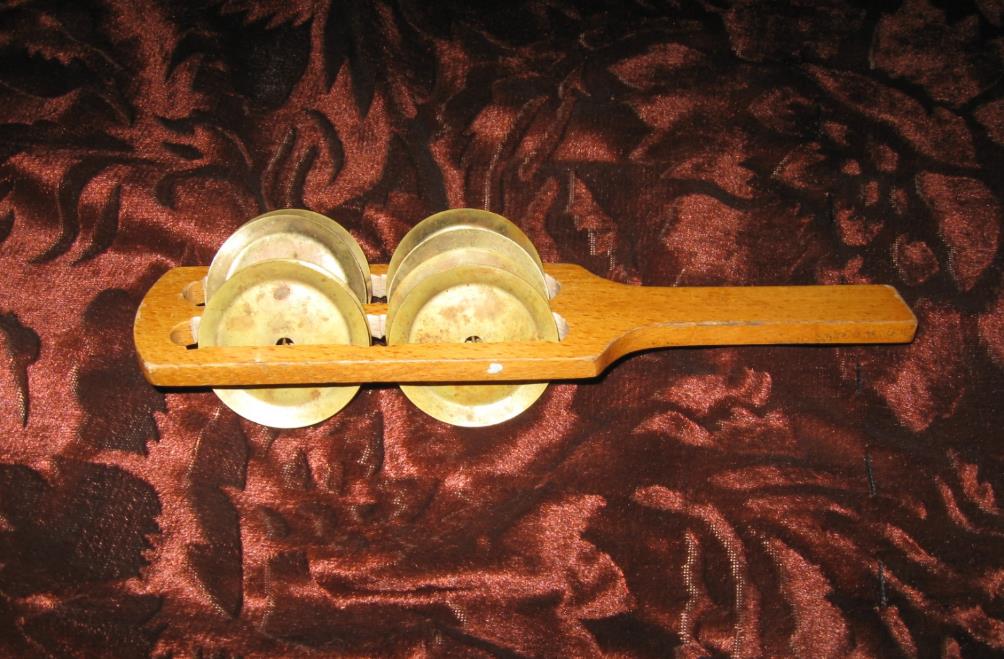 Как называется этот инструмент?
  треугольник
  пандейра
  трещотка
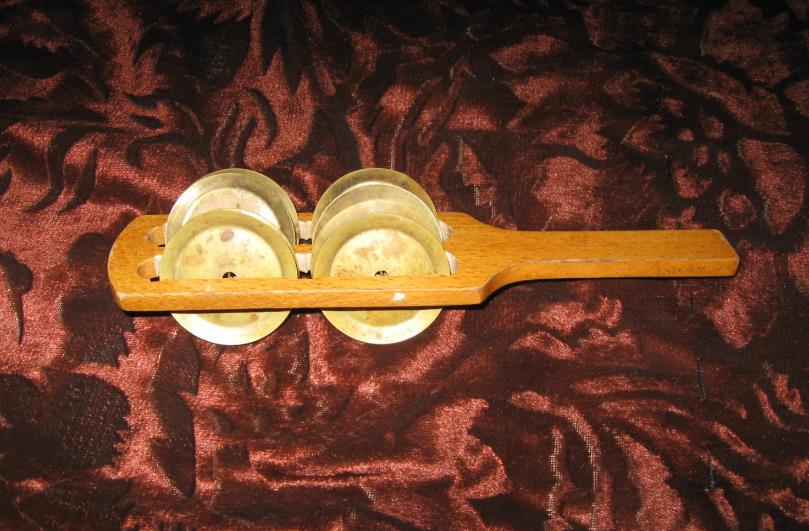 ПАНДЕЙРА – бразильский ударный музыкальный инструмент из семейства идиофонов, состоящий из четырехугольной деревянной рамки и срединной планки, переходящей в ручку. Между боковыми рамками и планкой помещены   4-8 пар тарелочек на металлических стержнях. Звук извлекается встряхиванием.
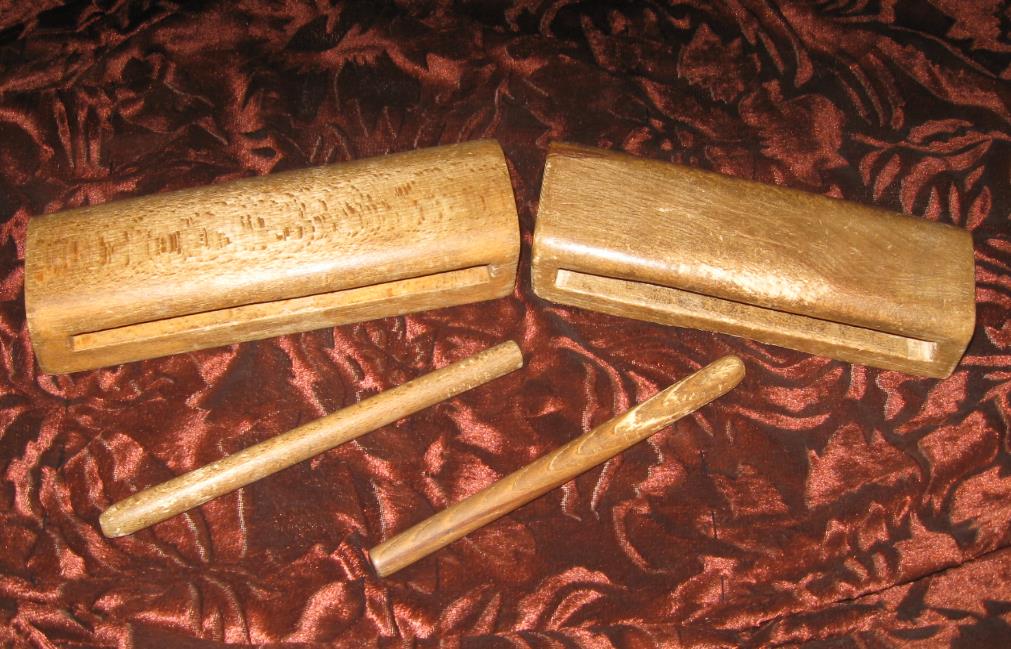 Как называется этот инструмент?
  трещотка
  коробочка
  пандейра
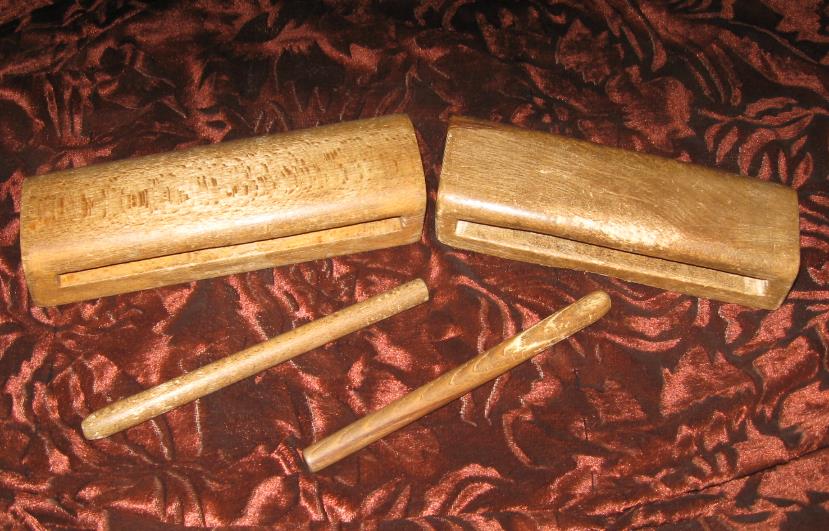 КОРОБОЧКА – один из самых распространённых ударных музыкальных инструментов с неопределённой высотой звучания. Звучание инструмента –  характерный цокающий звук.
Представляет собой прямоугольный брусок звонкого, хорошо высушенного дерева. Верхняя граница бруска слегка скруглена. С одной стороны, ближе к верхней части бруска, выдолблена глубокая щель шириной около 1 см. На инструменте играют деревянными или пластиковыми палочками. В зависимости от размера коробочки, звук может быть выше или ниже.
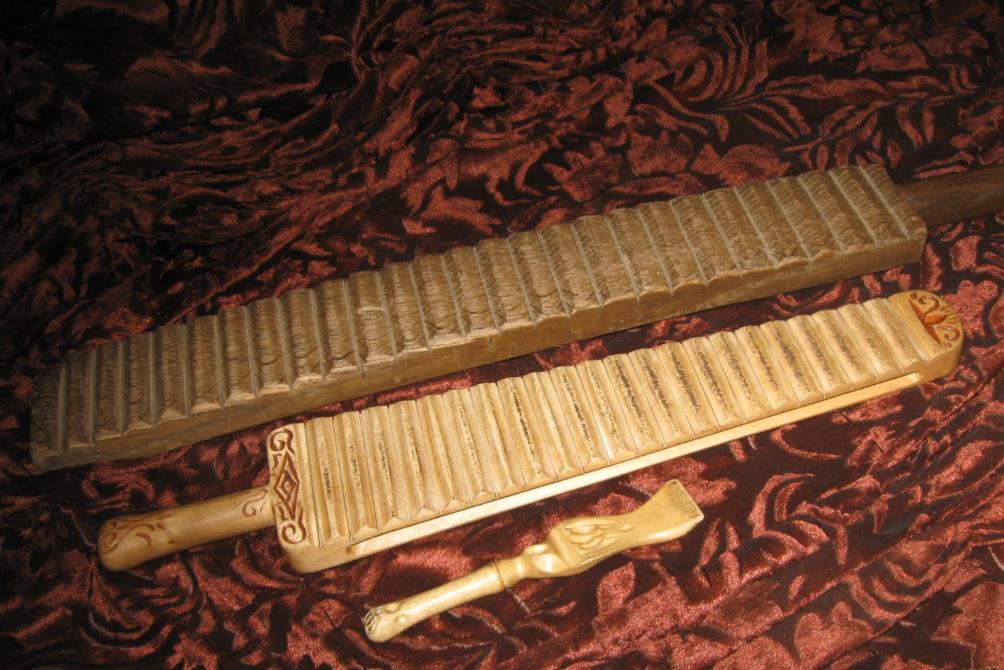 Как называется этот инструмент?
  трещотка
  коса
  рубель
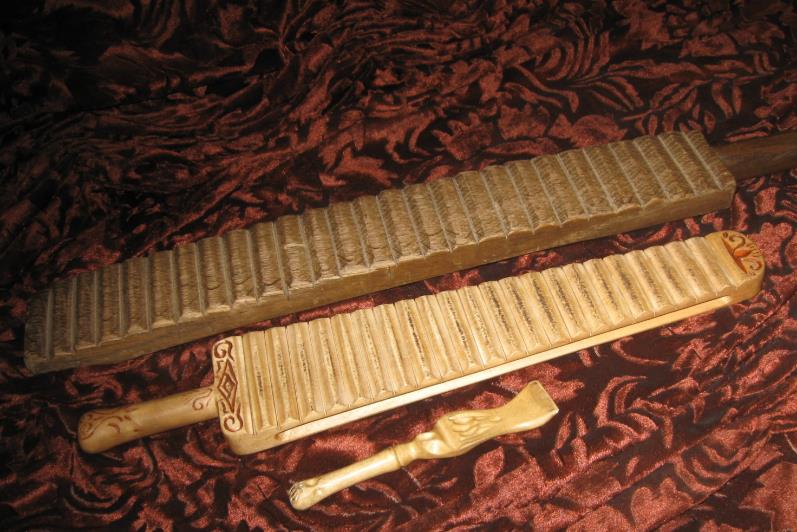 РУБЕЛЬ – предмет домашнего быта, который в старину русские женщины использовали для выколачивания (стирки) и глажения белья после неё. 
Рубель использовали также в качестве музыкального инструмента. В отличие от бытовых рубелей, музыкальные в одной из боковых торцевых сторон имели высверленную резонаторную полость (не сквозную). Кроме того, музыкальный рубель менее длинный, а рубцы его имеют более острые грани.
При игре рубель держат одной рукой за ручку, а другой водят взад-вперёд по его рубцам деревянной ложкой или палочкой. Получается характерный «трещащий» звук.
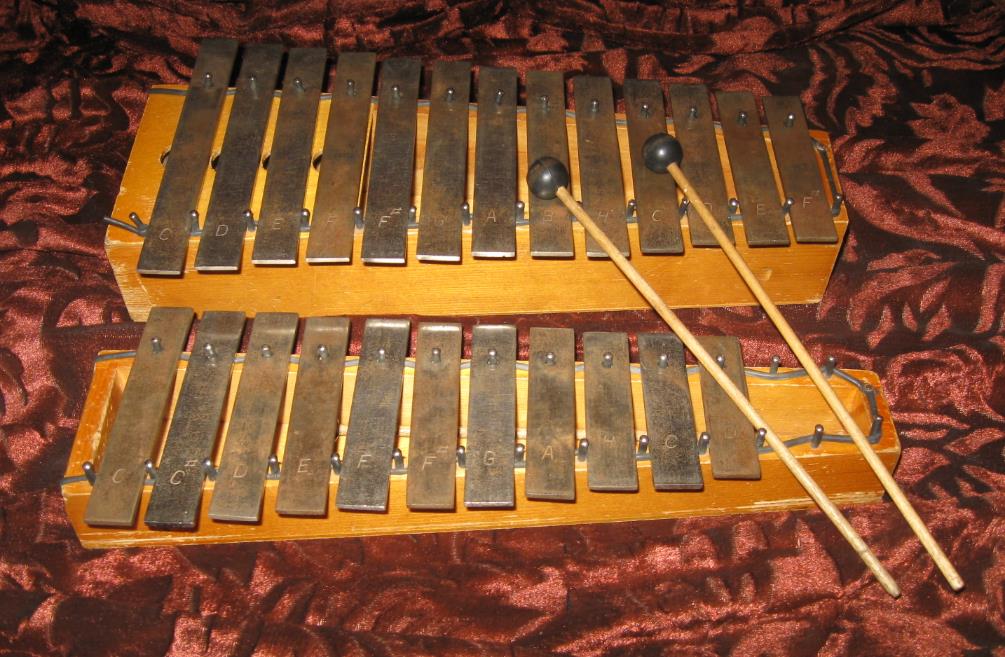 Как называется этот инструмент?
  ксилофон
  простые колокольчики
  металлофон
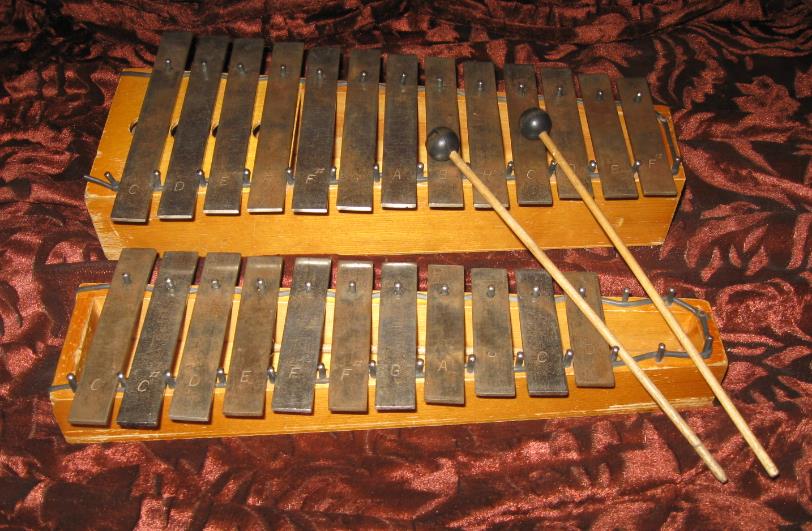 ПРОСТЫЕ КОЛОКОЛЬЧИКИ – ударный музыкальный инструмент с определённой высотой звучания. Инструмент обладает светлозвенящим тембром.
Простые колокольчики представляют собой набор настроенных по хроматике металлических пластинок, размещённых в два ряда на деревянной раме трапециевидной формы. Играют на простых колокольчиках двумя маленькими металлическими молоточками или деревянными палочками – малетами.
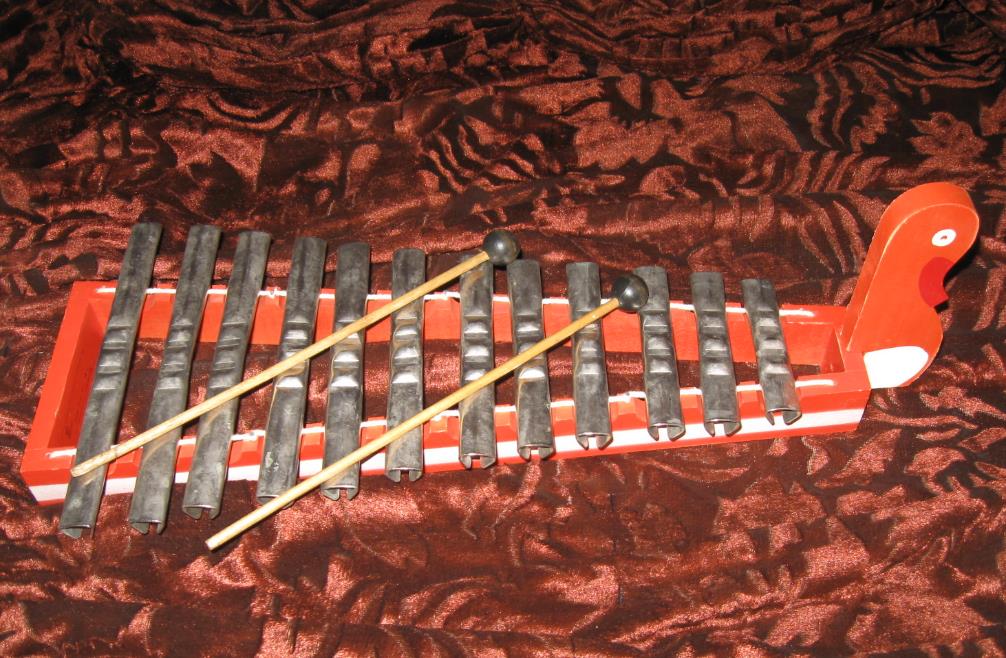 Как называется этот инструмент?
  ксилофон
 простые колокольчики
  металлофон
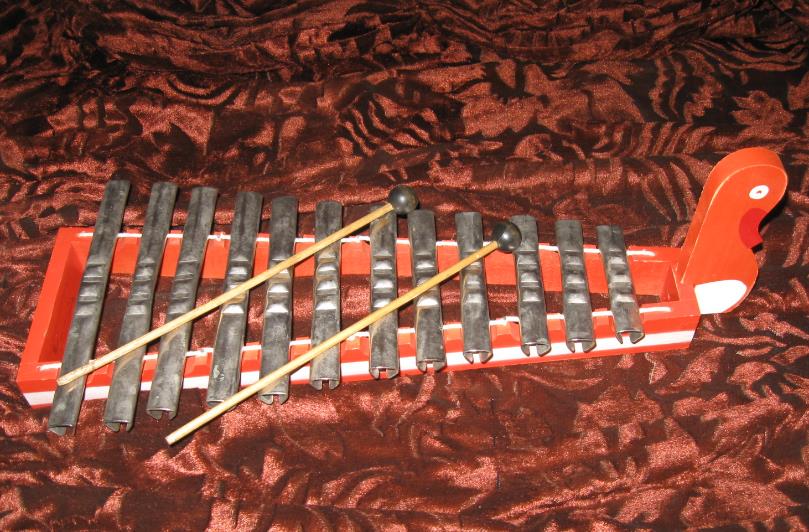 МЕТАЛЛОФОН – род музыкальных инструментов, основным элементом которых является ряд металлических пластин-клавиш, по которым для извлечения звука ударяют специальными палочками.
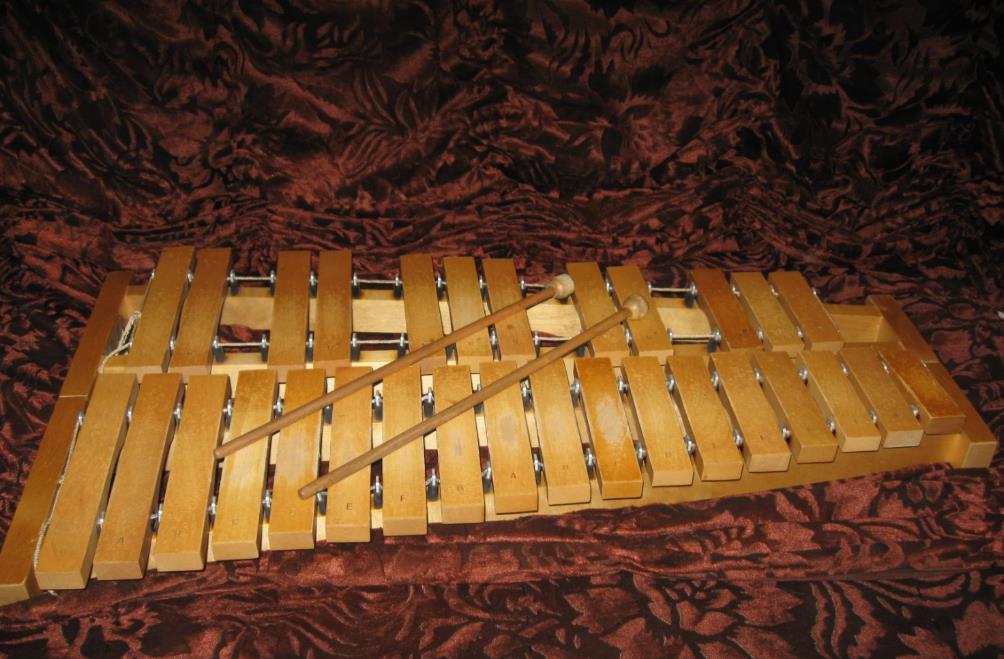 Как называется этот инструмент?
  металлофон
  простые колокольчики
  ксилофон
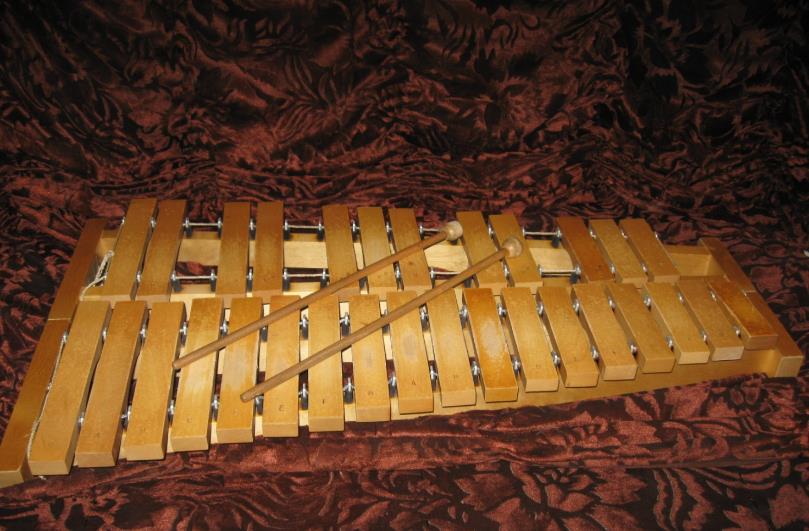 КСИЛОФОН – ударный музыкальный инструмент с определённой высотой звучания. Представляет собой ряд деревянных брусков разной величины, настроенных на определённые ноты. По брускам ударяют палочками с шарообразными наконечниками (малетами) или специальными молоточками, похожими на небольшие ложки (на жаргоне музыкантов эти молоточки называют «козьими ножками»).
Тембр ксилофона резкий, щёлкающий.
Ударно-шумовые инструменты
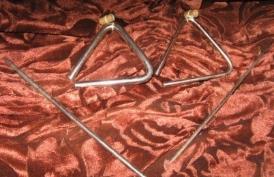 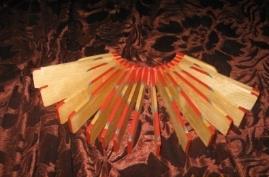 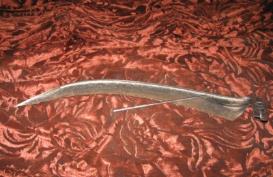 Треугольник
Коса
Трещотка
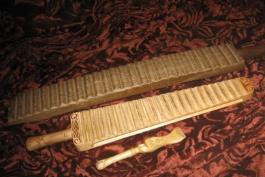 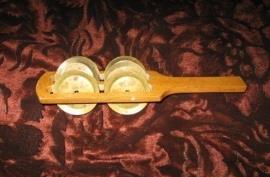 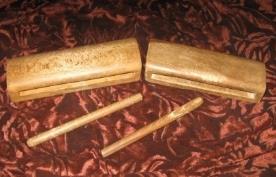 Пандейра
Коробочка
Рубель
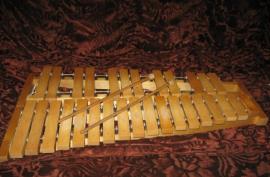 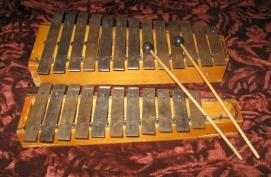 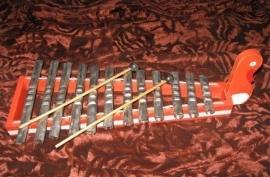 Простые колокольчики
Металлофон
Ксилофон